Convex Hulls
Michael T. Goodrich
Review: Convexity
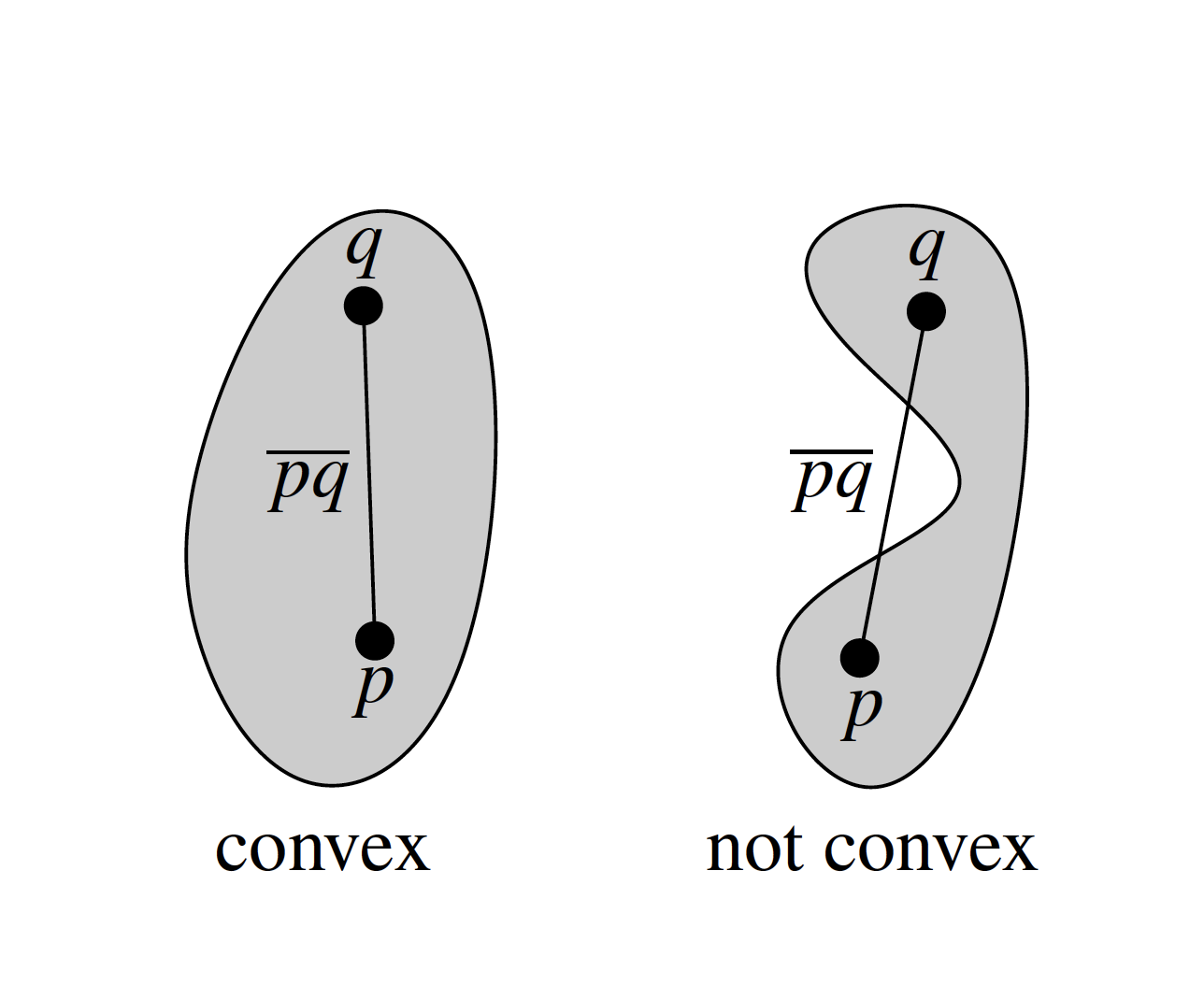 Convex hull
Smallest convex set containing all n points
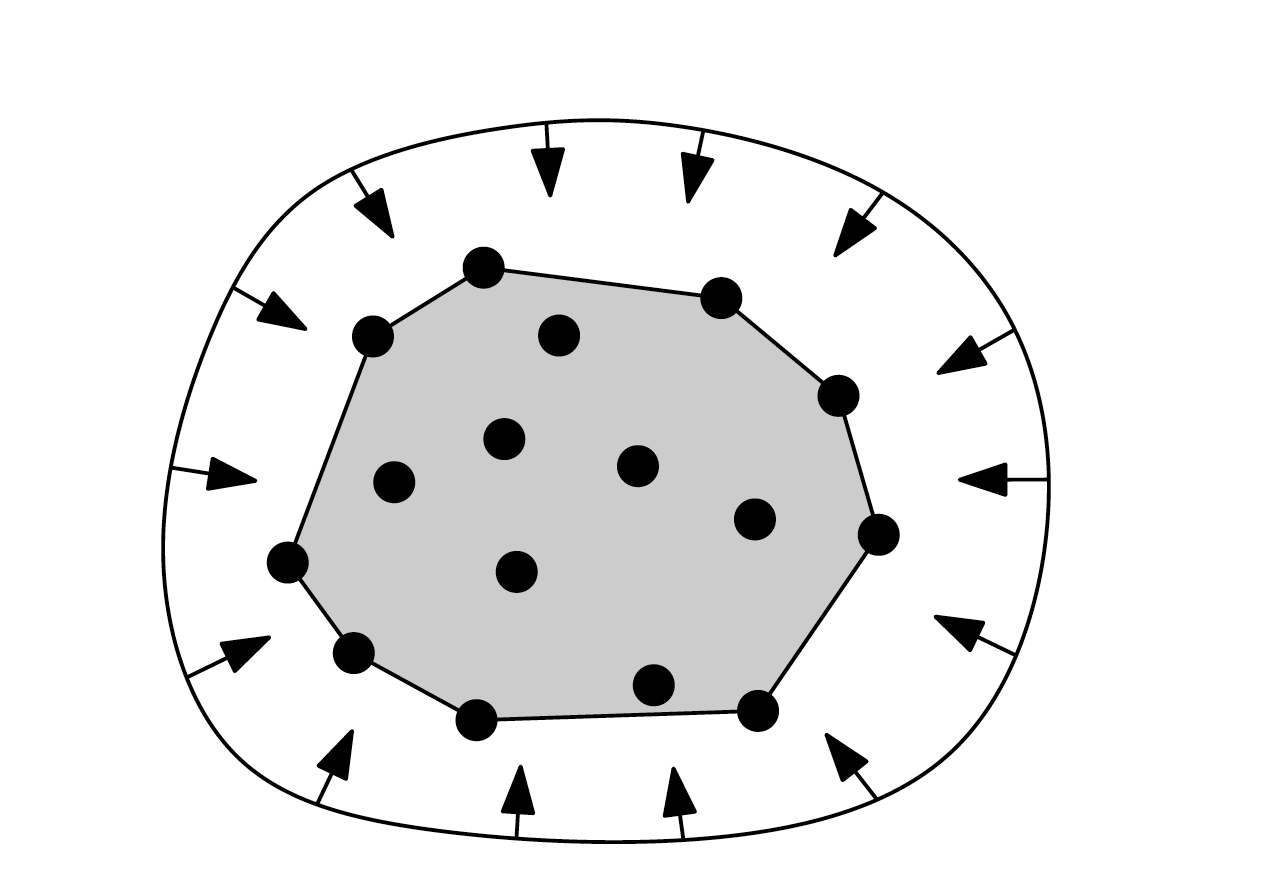 Convex hull
Smallest convex set containing all n points
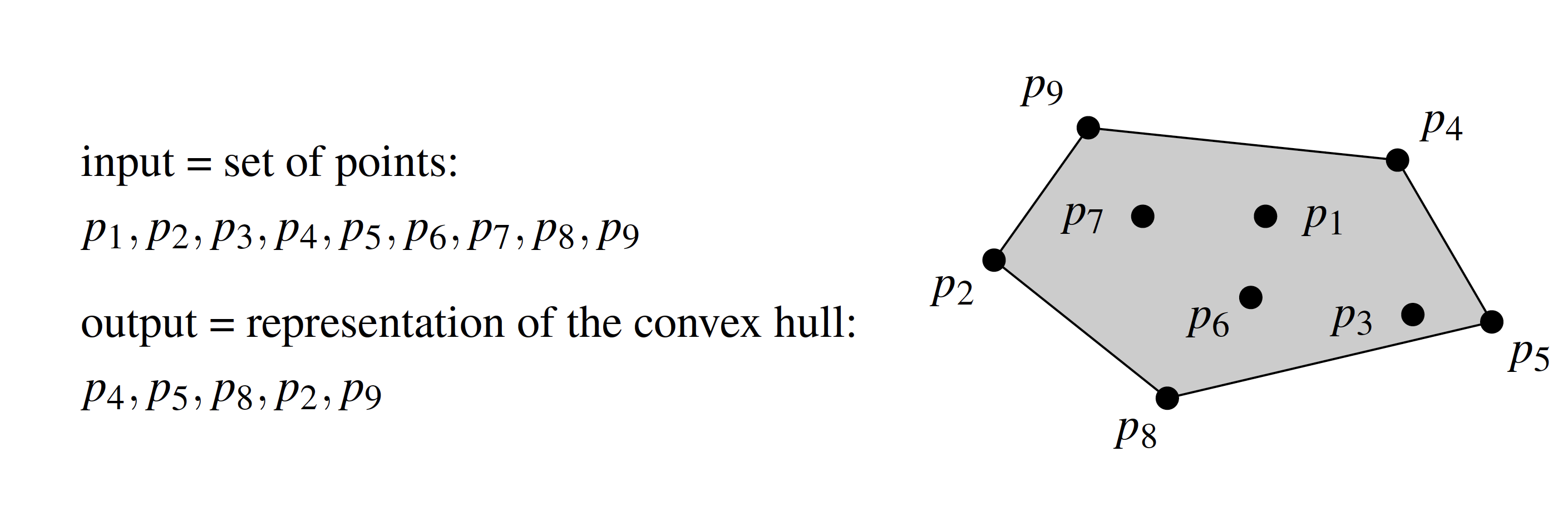 Orientation Test
right turn or left turn (or straight line)
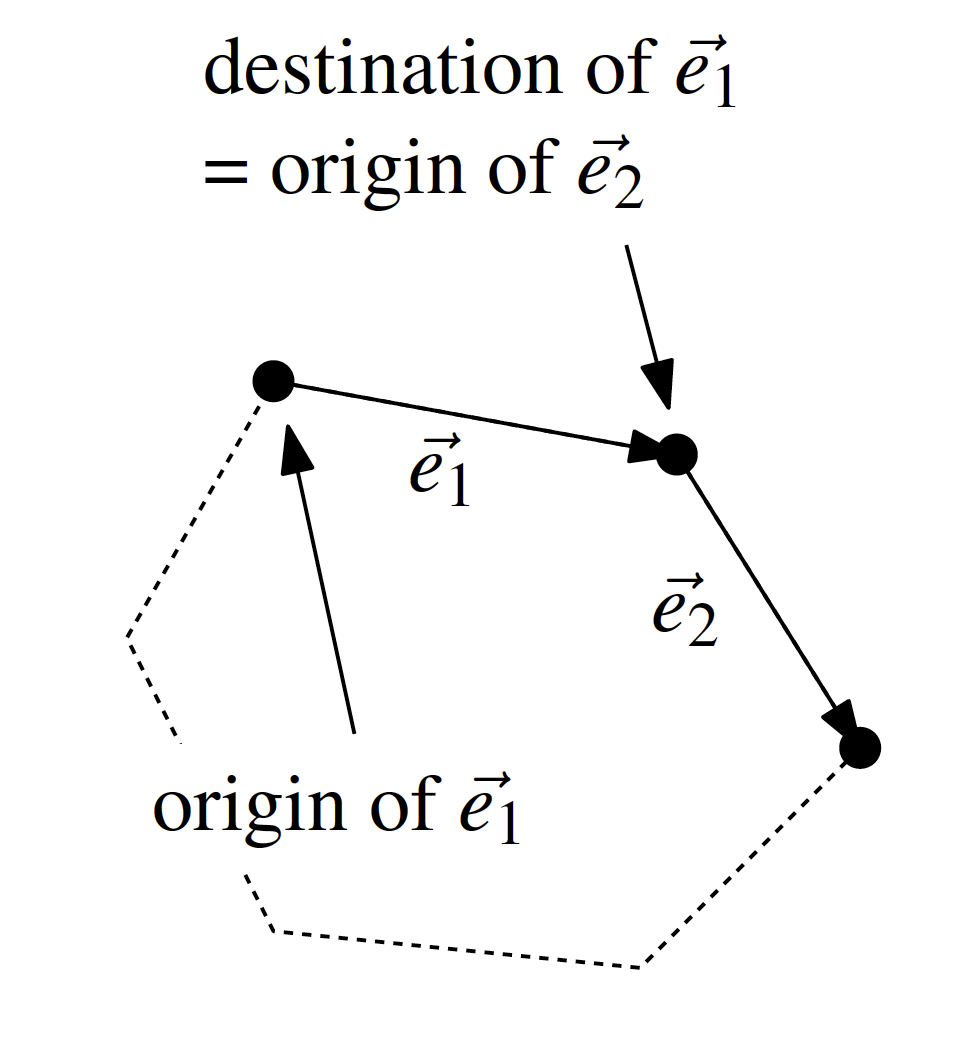 A Better Convex Hull Algorithm
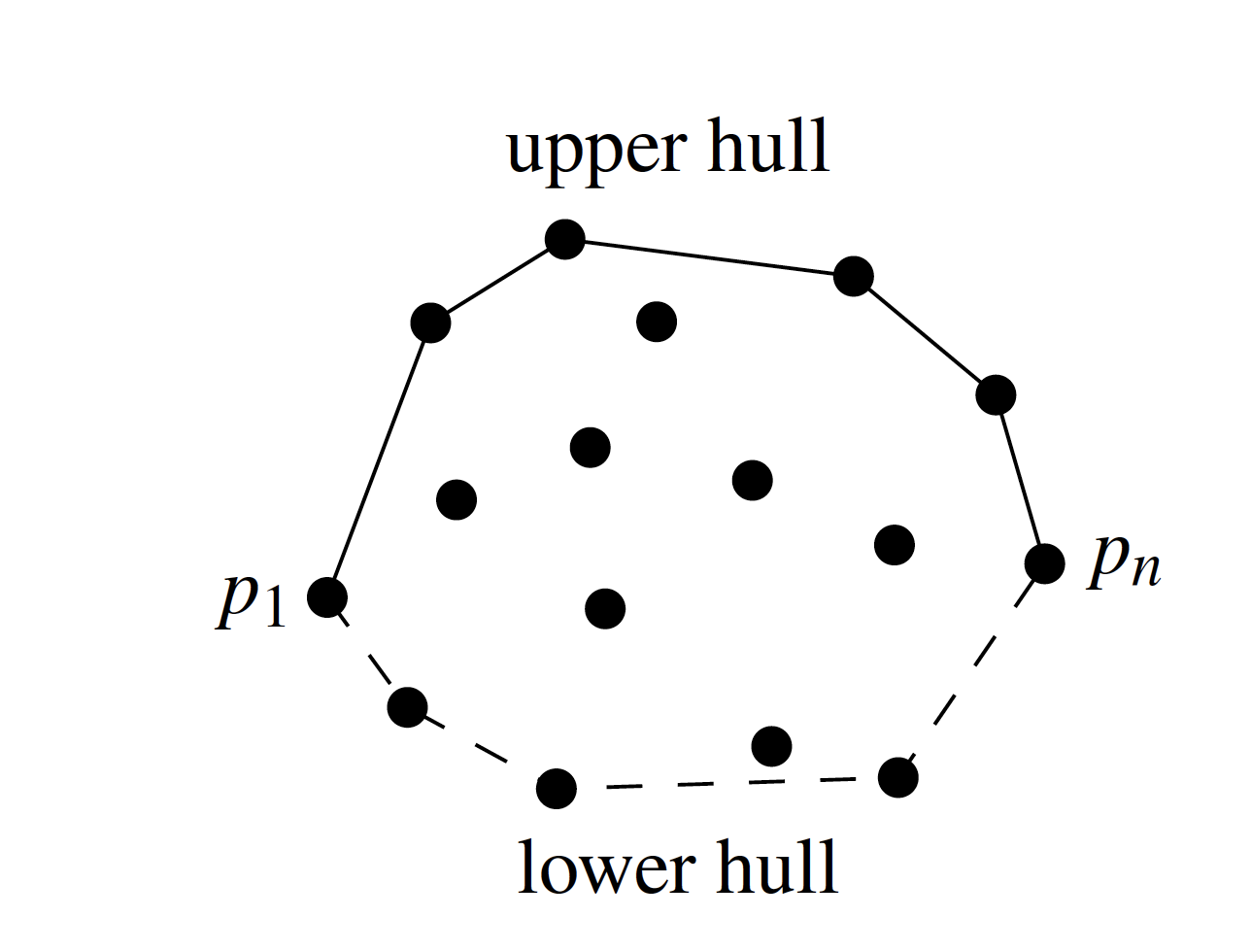 Plane-Sweep Technique
We “sweep” the plane with a vertical line
Stop at event points
Maintain a partial solution for the swept-over area
Events
Each point determines an event
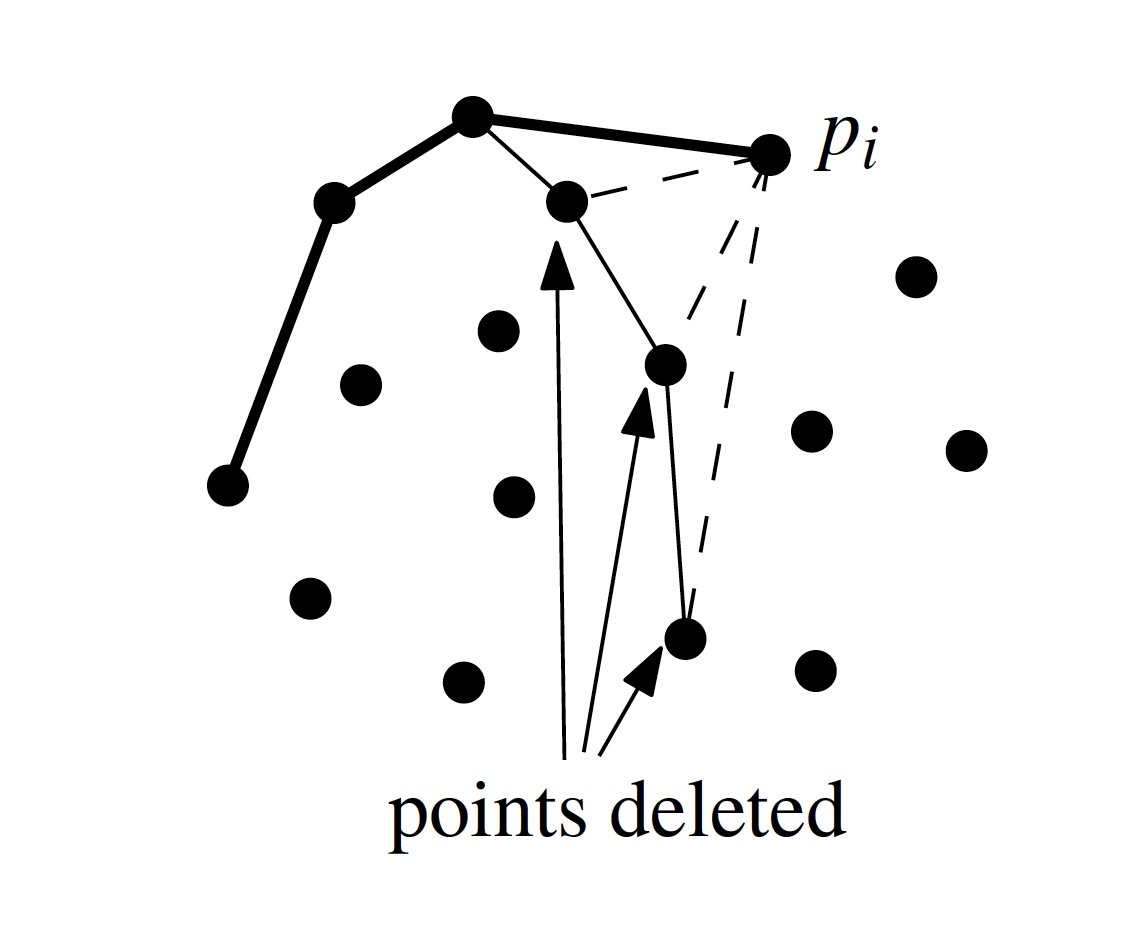 Upper Hull Algorithm
Upper Hull Algorithm
Divide-and-Conquer
If the problem is smaller than a constant, solve it
Else:
Divide the problem into two or more subproblems
Solve each subproblem recursively
Merge the two solutions together
Divide-and-Conquer Convex Hull
Divide-and-Conquer Convex Hull
Divide-and-Conquer Convex Hull
Divide-and-Conquer Convex Hull
Divide-and-Conquer Convex Hull
Divide-and-Conquer Convex Hull
Divide-and-Conquer Convex Hull
Divide-and-Conquer Convex Hull
Lower Bound for Convex Hull
A reduction from sorting to convex hull is: 
Given n real values xi, generate n 2D points on the graph of a convex function, e.g. (xi,xi2).
Compute the (ordered) convex hull of the points.
The order of the convex hull points is the numerical order of the xi.
So CH time is (n log n)
Convex Hull – Gift Wrapping
Algorithm:
Find a point p1 on the convex hull (e.g. the lowest point).
Rotate counterclockwise a line through p1 until it touches one of the other points (start from a horizontal orientation).
Repeat the last step for the new point.
Stop when p1 is reached again.
Time Complexity: O(nh), where n is the input size and h is the output (hull) size.
Convex Hull – Gift Wrapping
Algorithm:
Find a point p1 on the convex hull (e.g. the lowest point).
Rotate counterclockwise a line through p1 until it touches one of the other points (start from a horizontal orientation).
Repeat the last step for the new point.
Stop when p1 is reached again.
Gift Wrapping
Running time is output sensitive
The time depends on both the size of the input and the size of the output
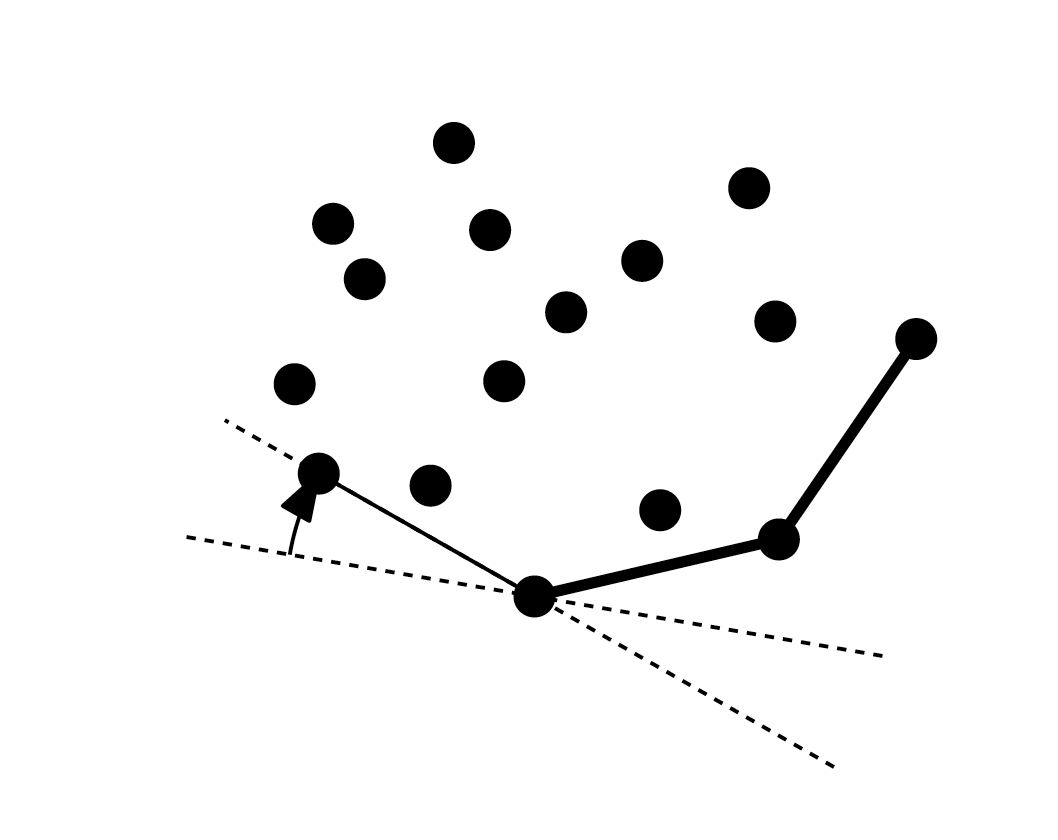 Time Complexity: O(nh), where n is the input size and h is the output (hull) size.